Zlaté kolo Vysočiny2012aneb ročník, který nikdy nebyl
Podle mě se letošní Zlaté kolo vůbec nekonalo, protože z toho datumu si pamatuju jenom toto:
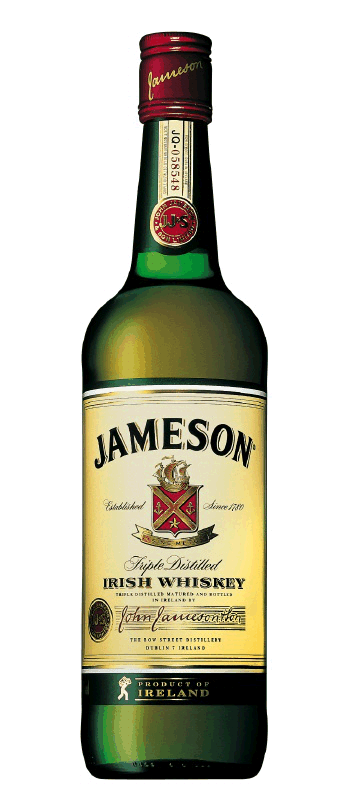 Pak mně někdo řekl, že ZKV normálně proběhlo...
(Kromě toho mně taky řekl, že jsem ožralec, ale to není v tuto chvíli podstatné…)

Zeptal jsem se teda Hanky, ta ví vždycky všechno…
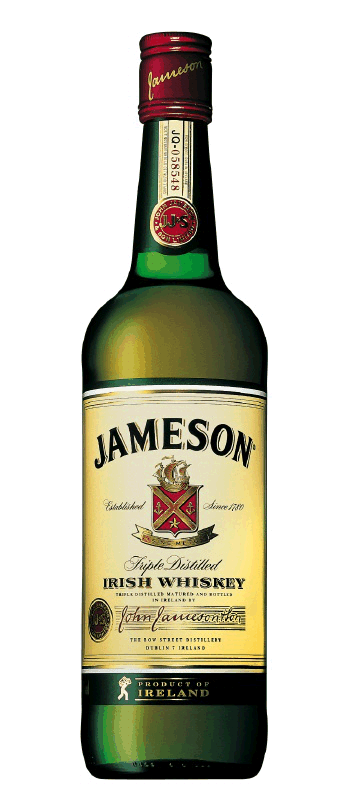 Jenže Hanka taky řekla, že to vypadalo takhle


a Eva taky!
Asi nás chce někdo dostat do blázince…
Prý to vypadalo nějak takhle:
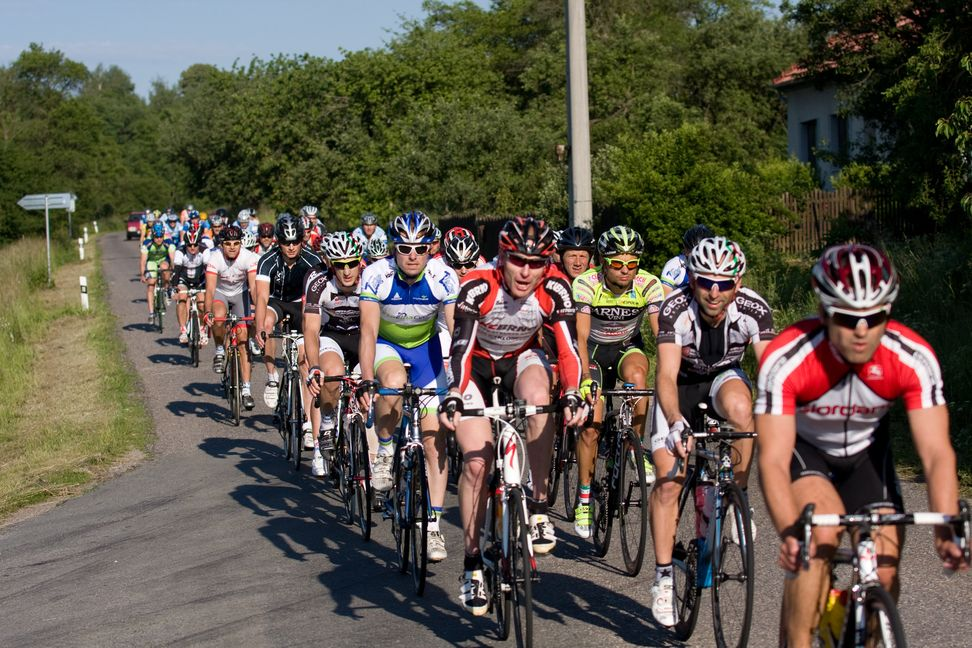 Jenže tohle si nepamatuju
a jak praví lidová moudrost:

Co si nepamatuju,
to se nestalo!
Každopádně si s tím někdo dal pořádnou práci, protože mi donesli i CD s fotkama

(nejspíš jsou do toho namočení i chlápci z Holywoodu..., protože to vypadá fakt věrohodně…)
No posuďte sami, fotky jako doopravdy
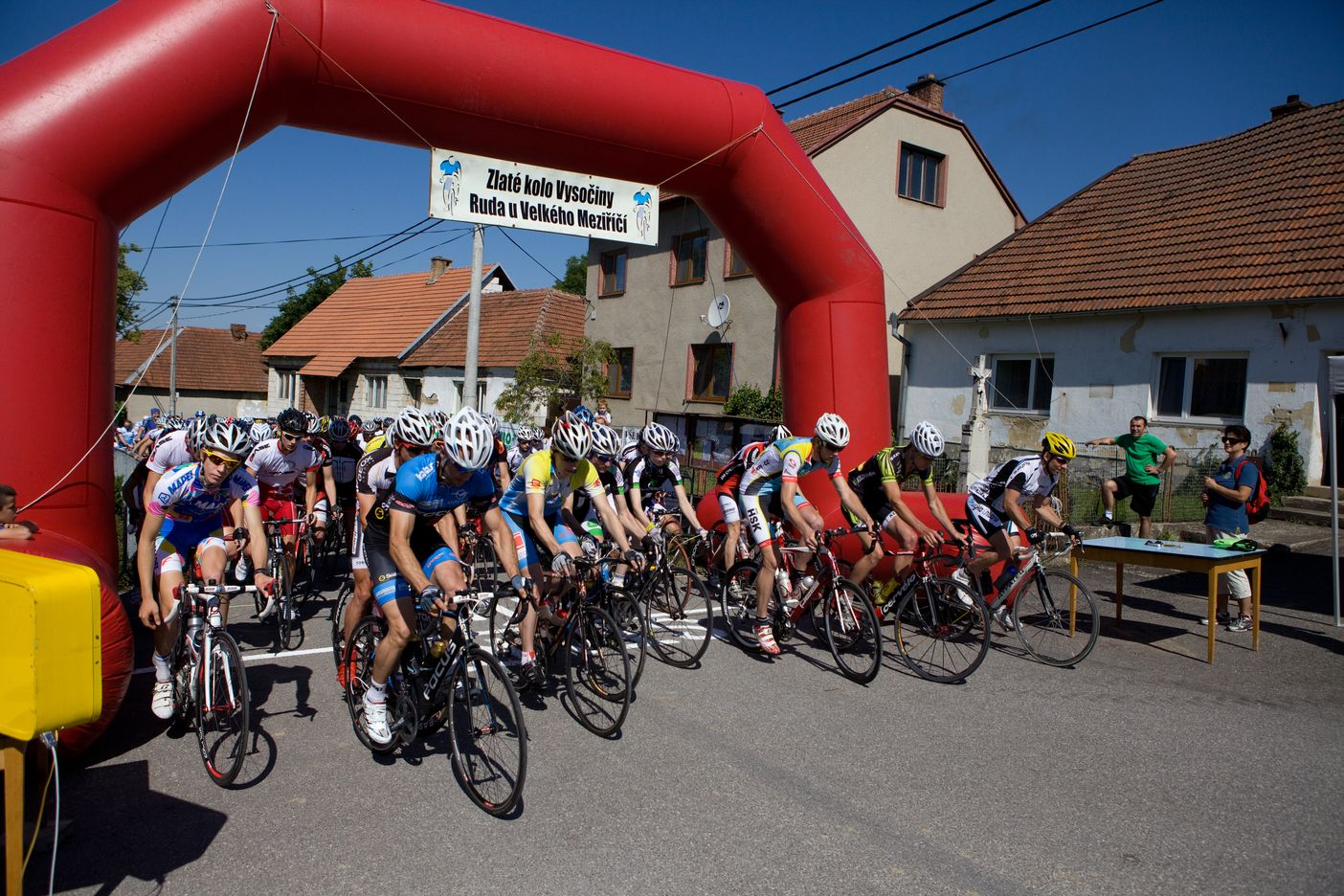 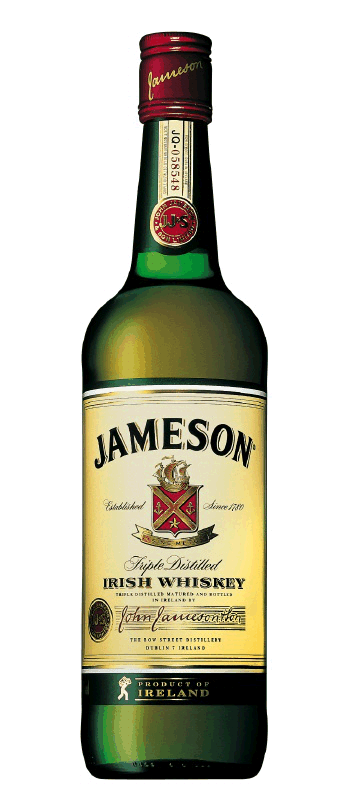 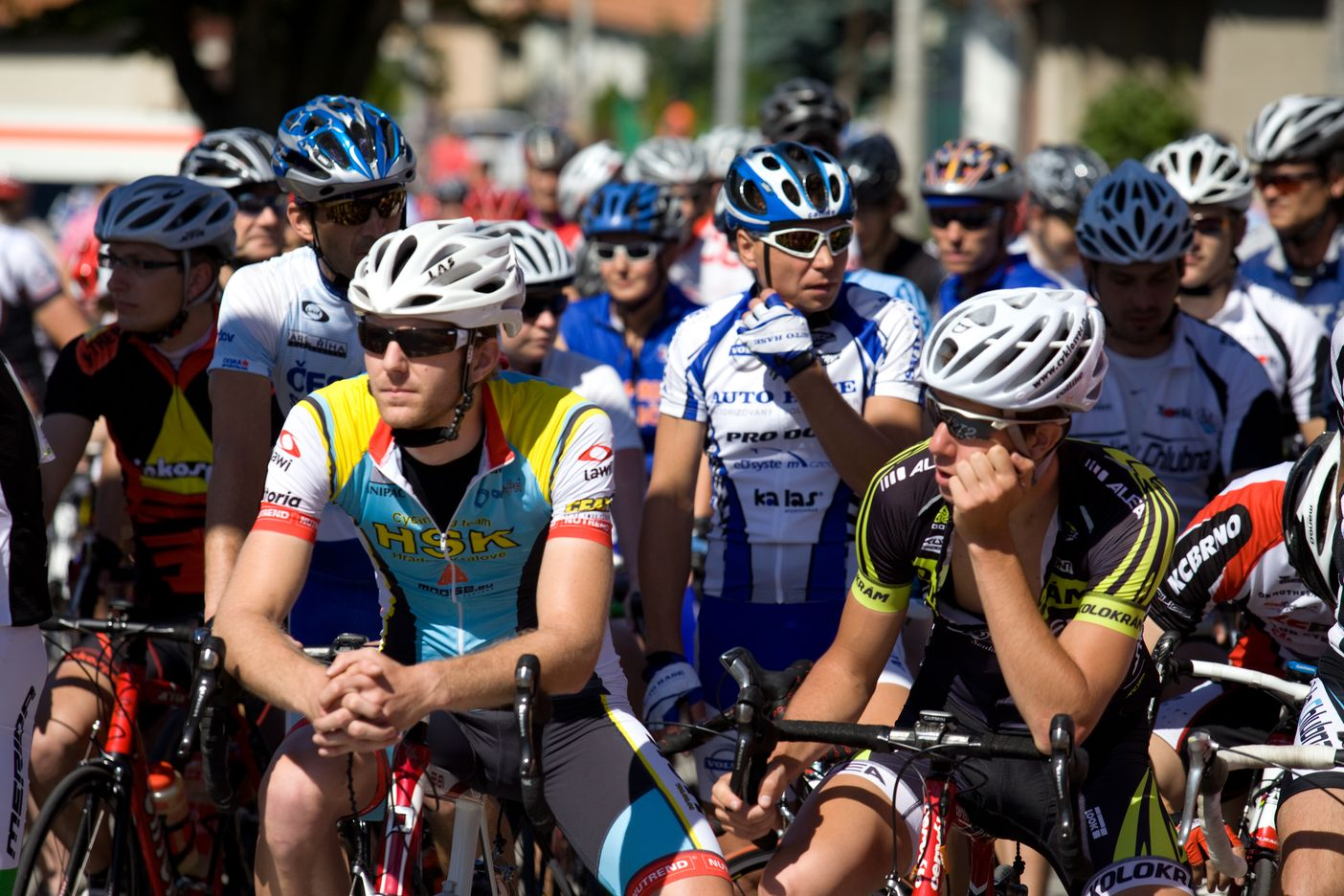 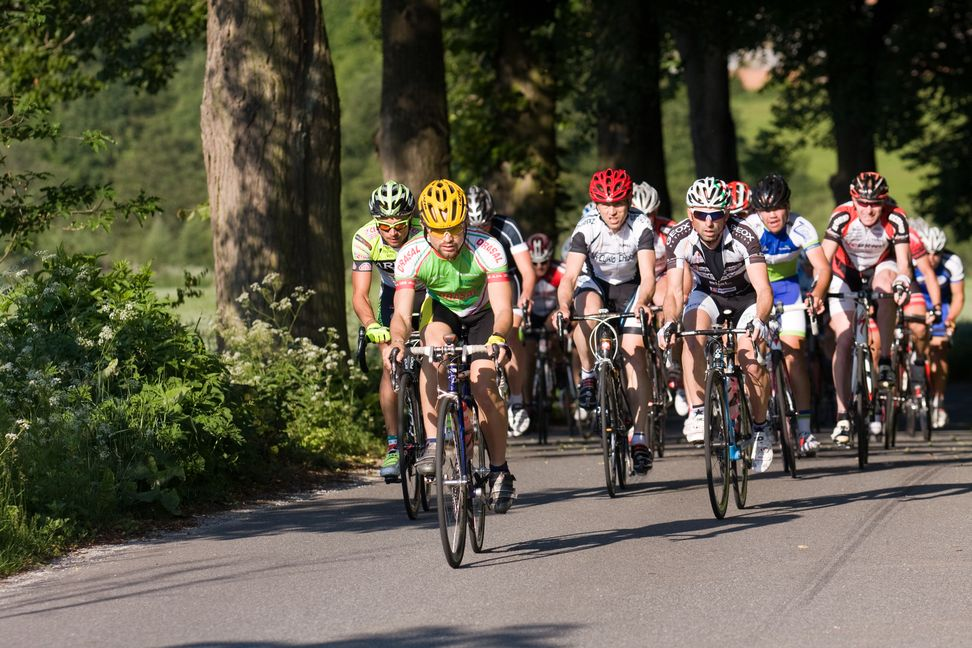 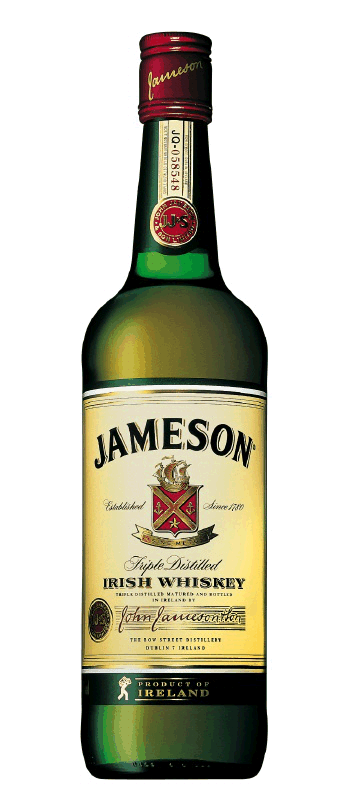 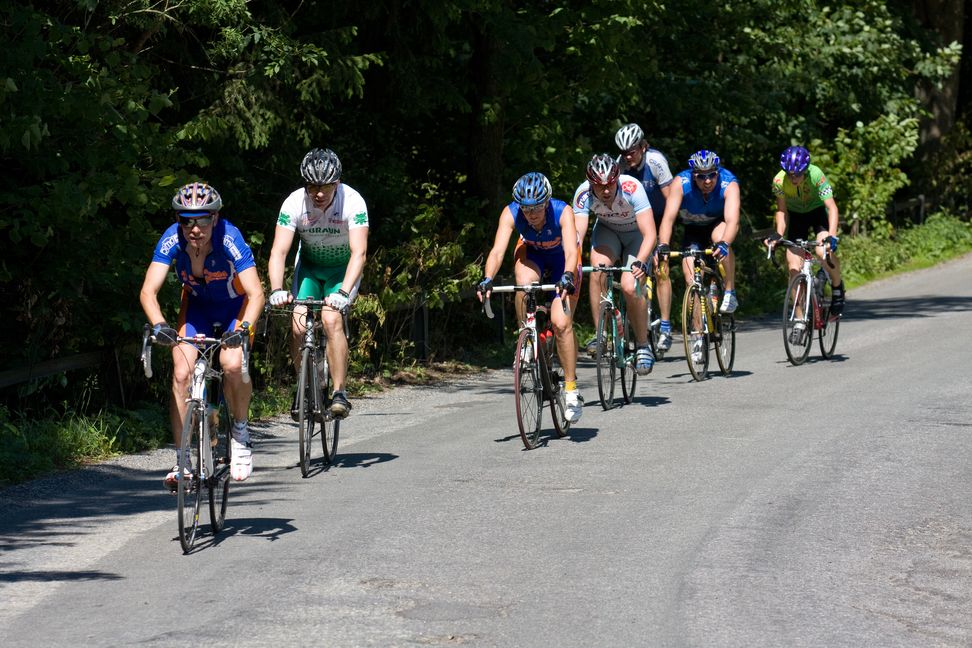 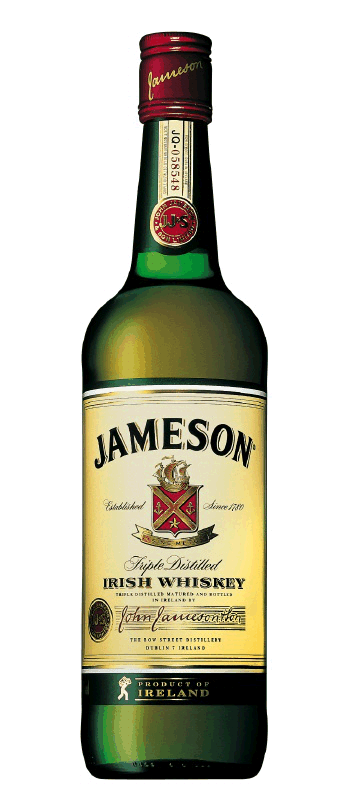 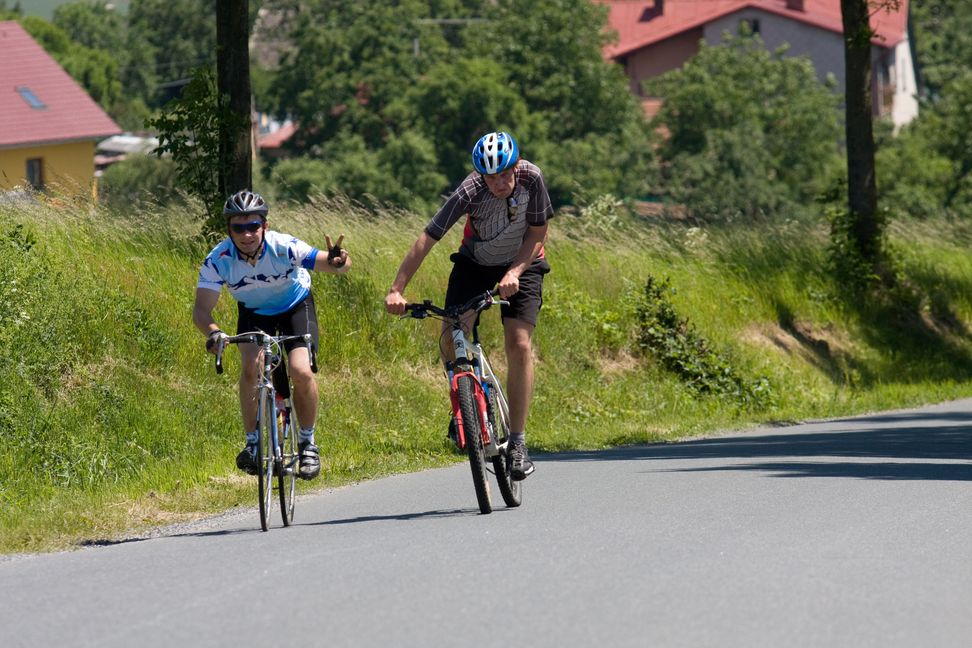 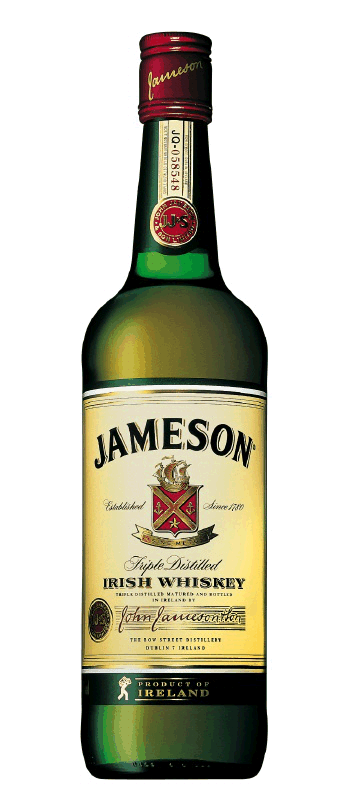 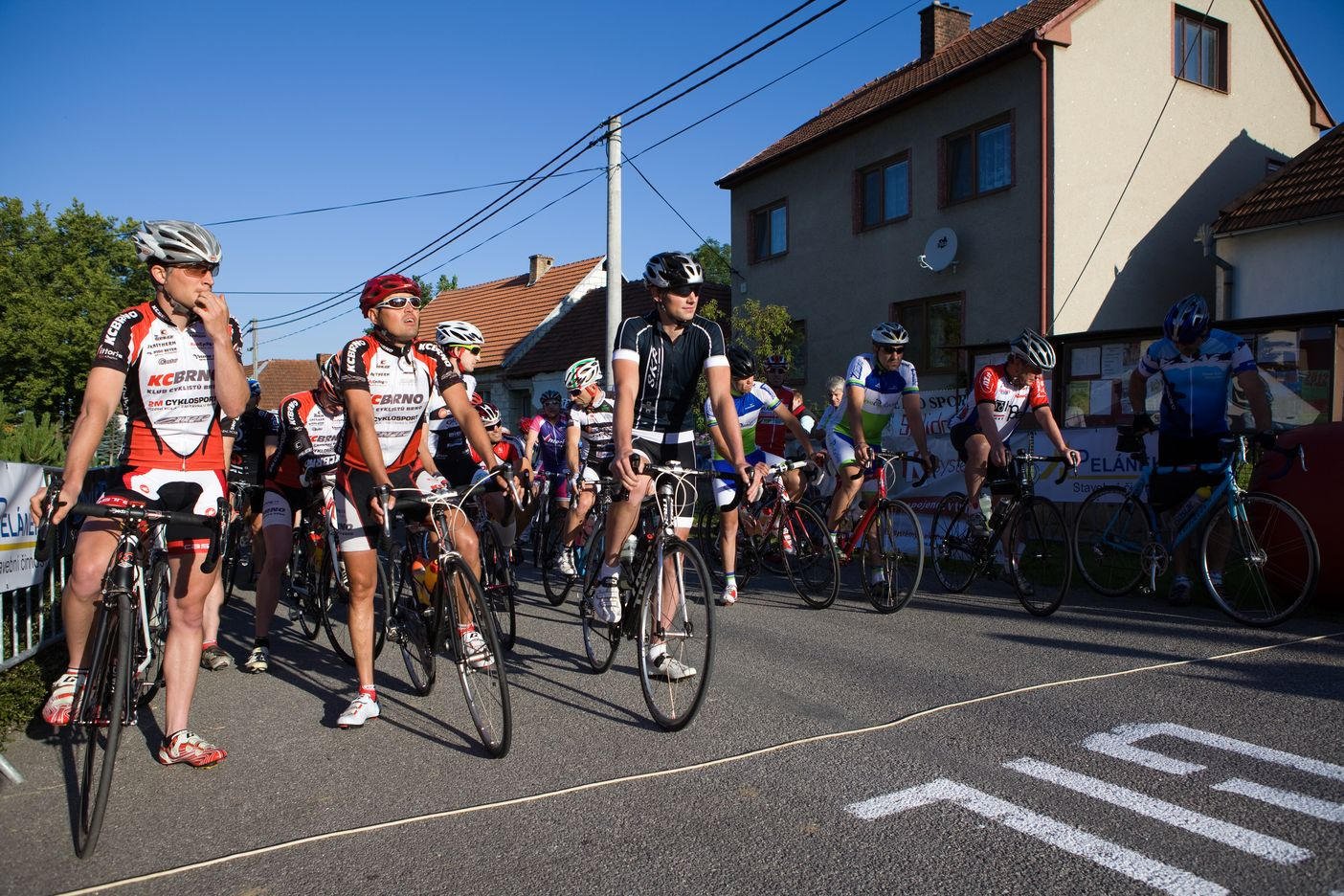 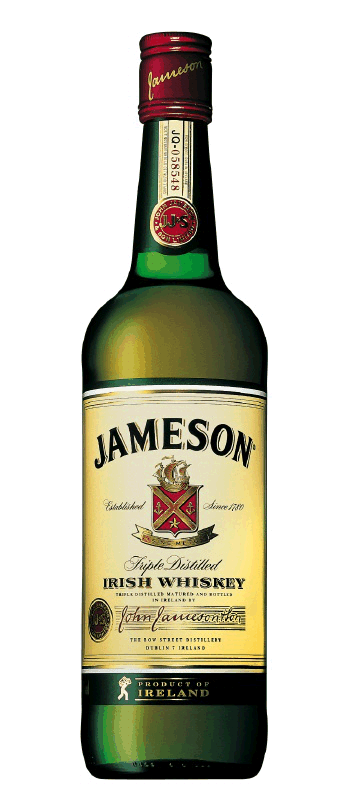 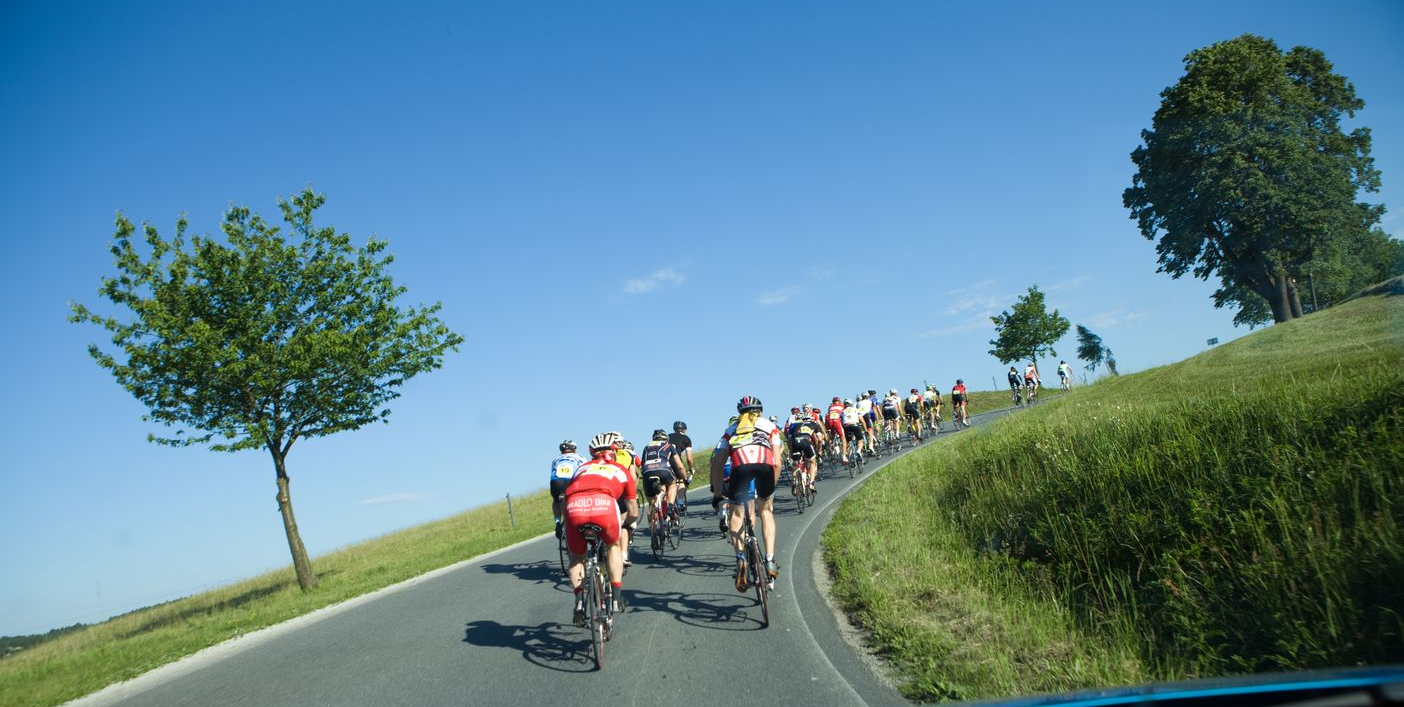 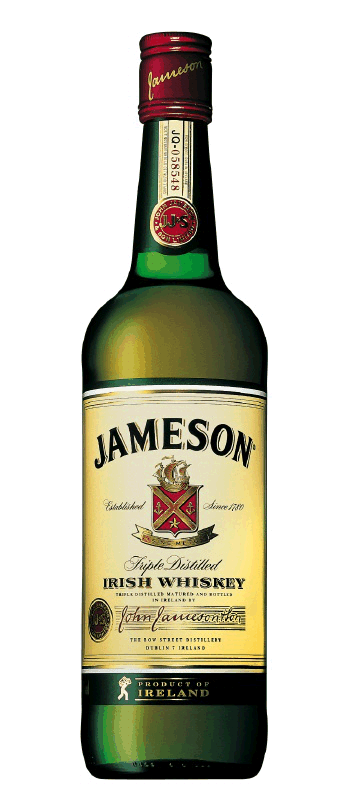 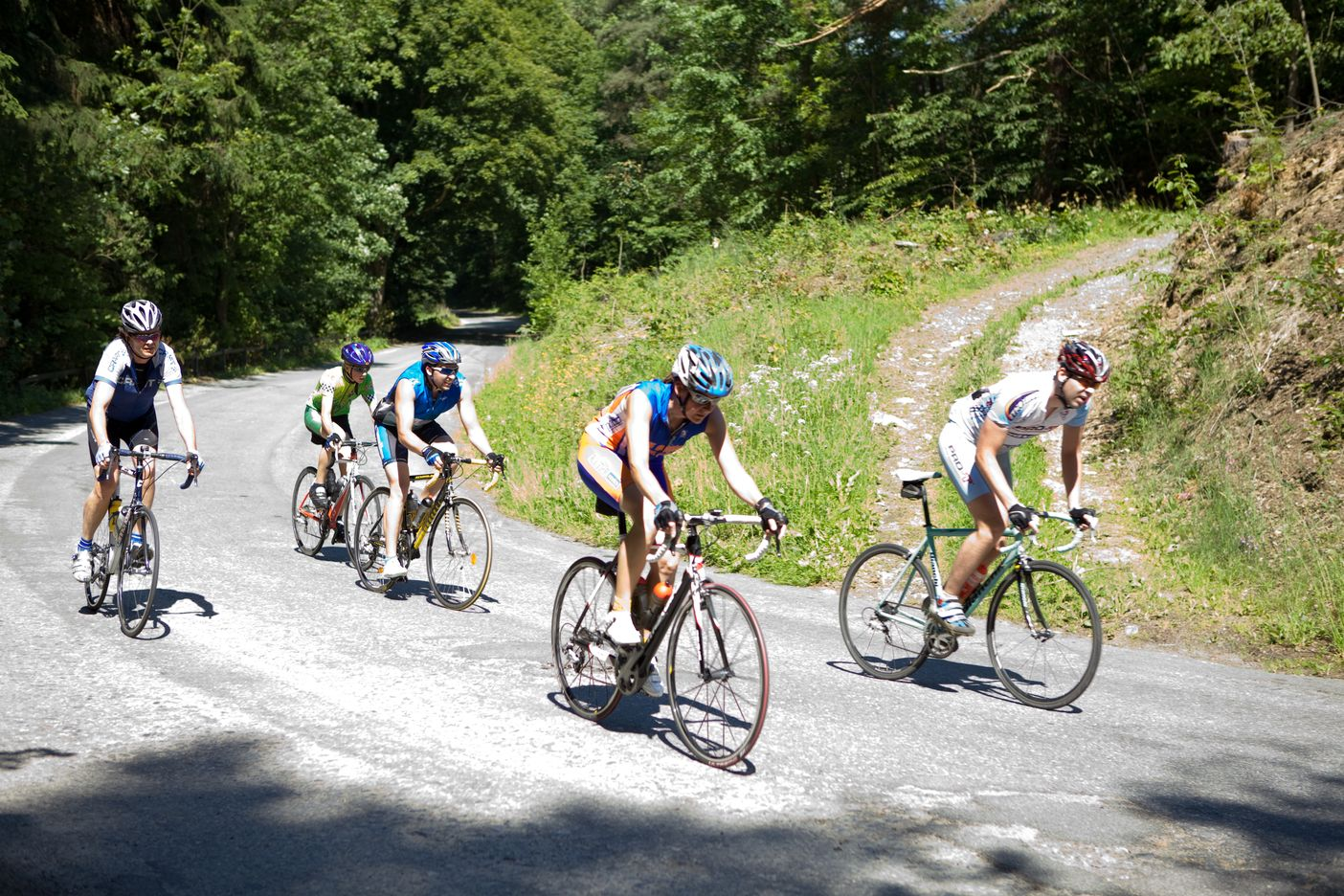 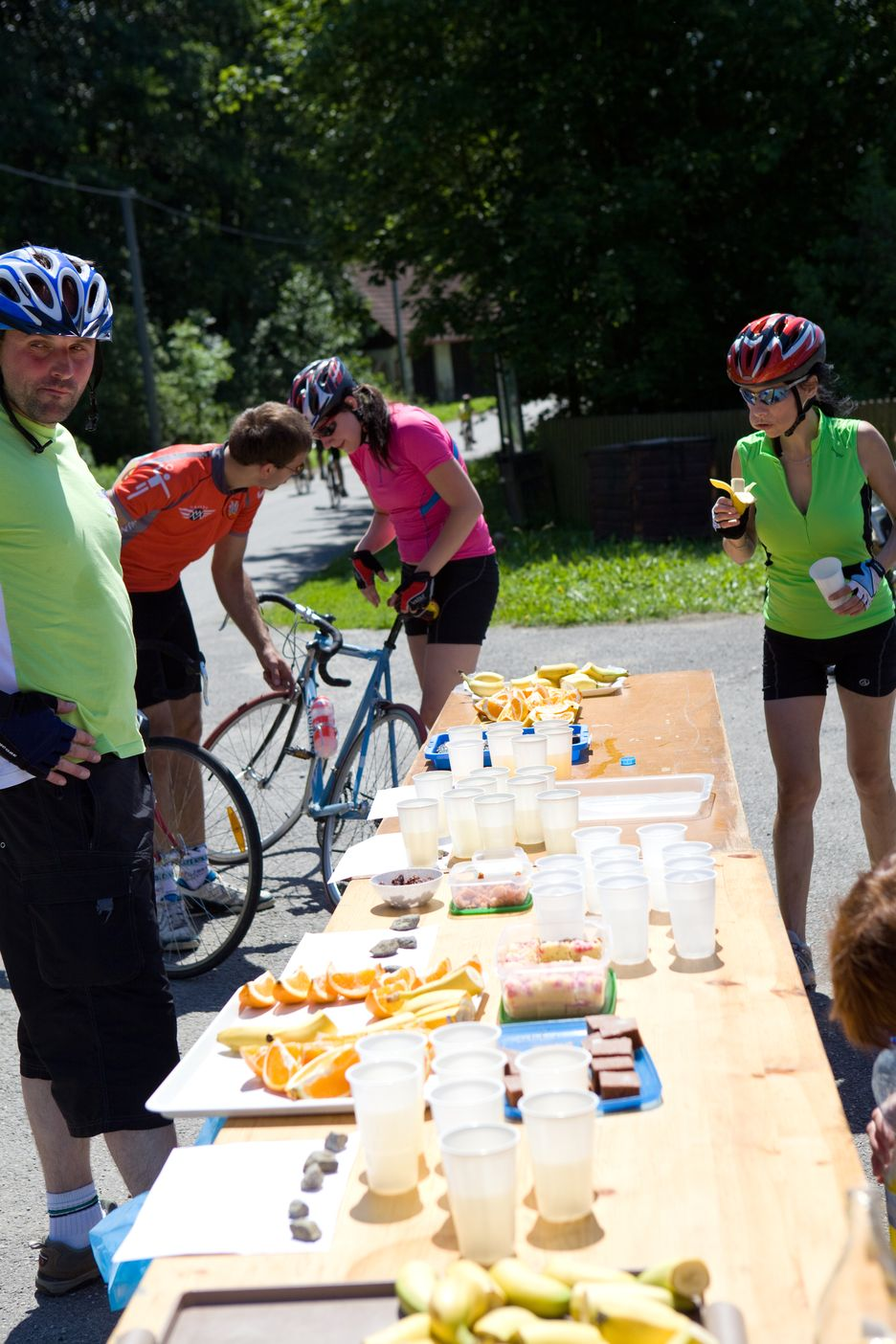 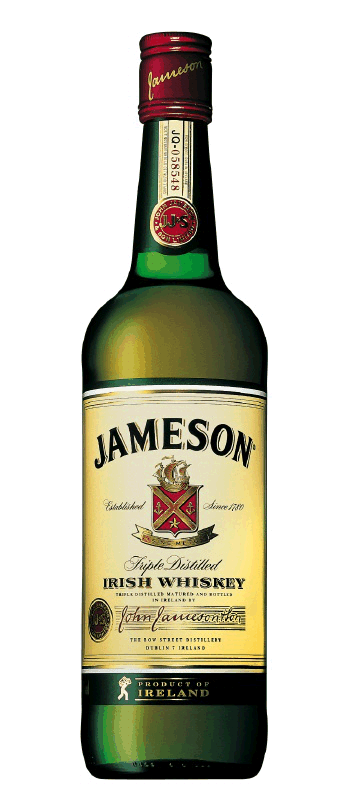 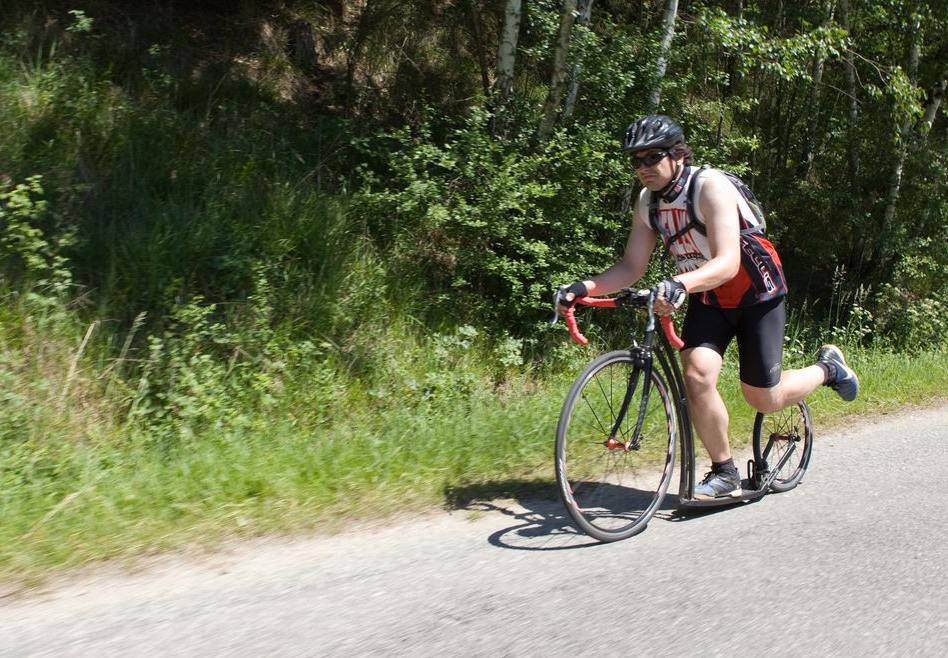 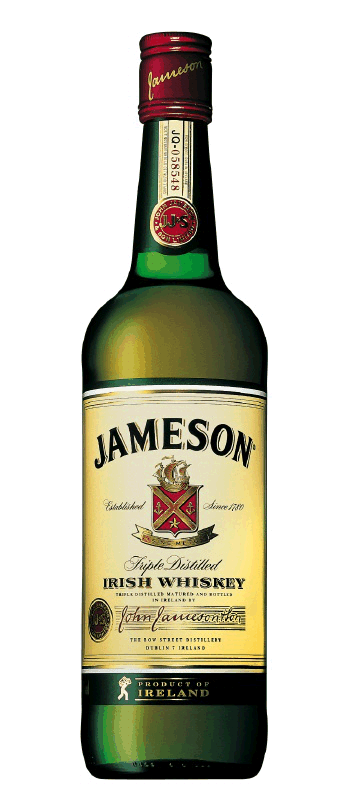 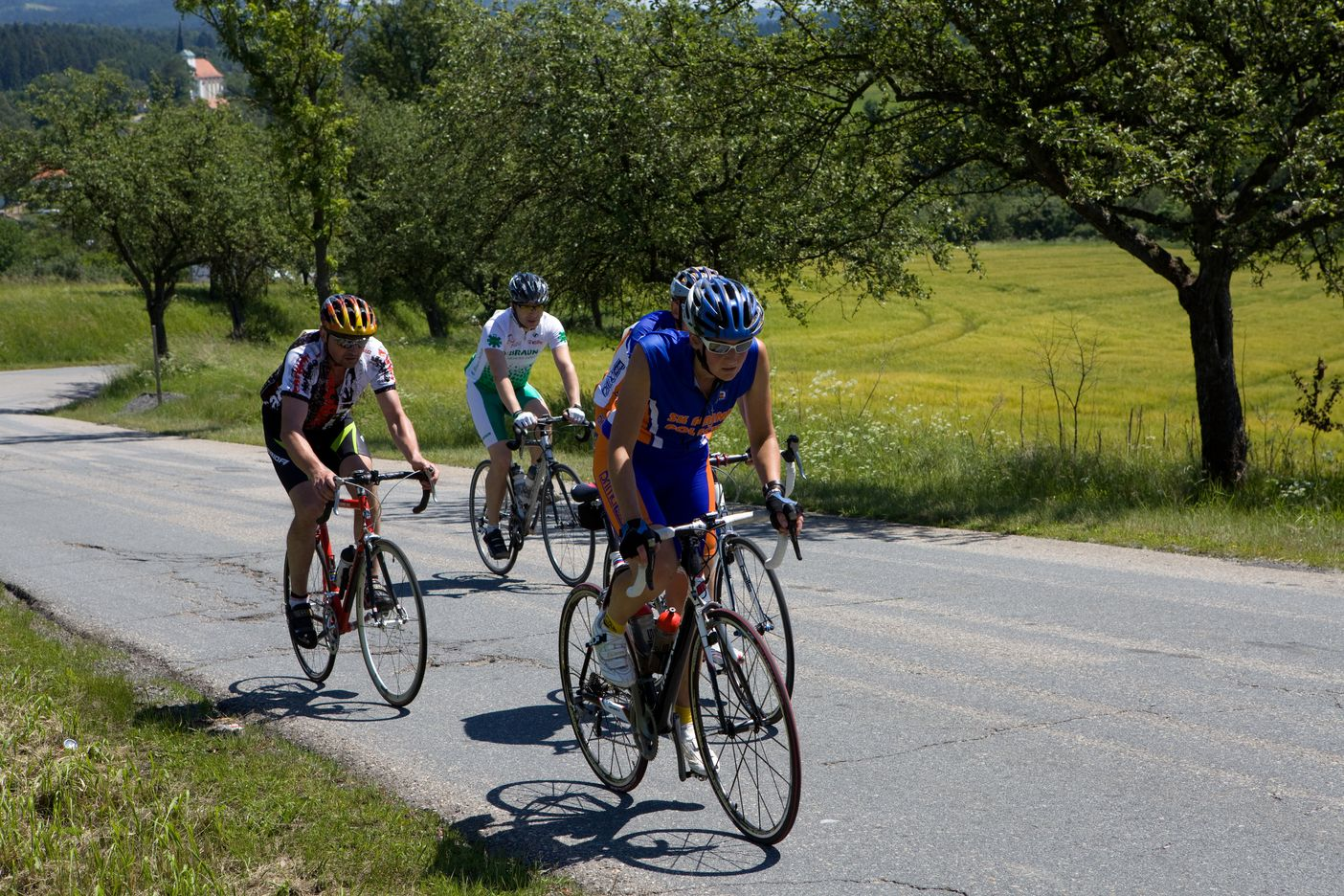 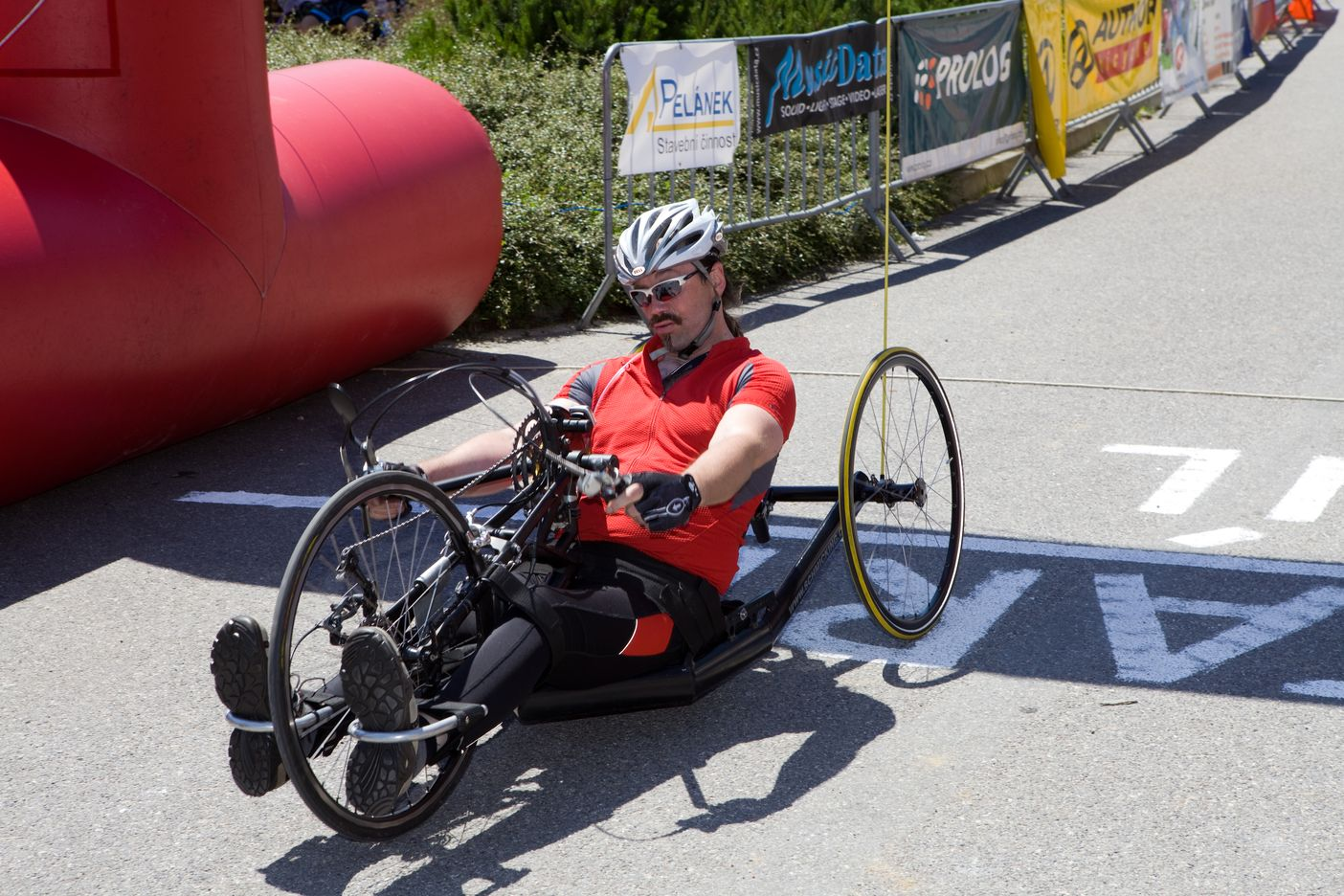 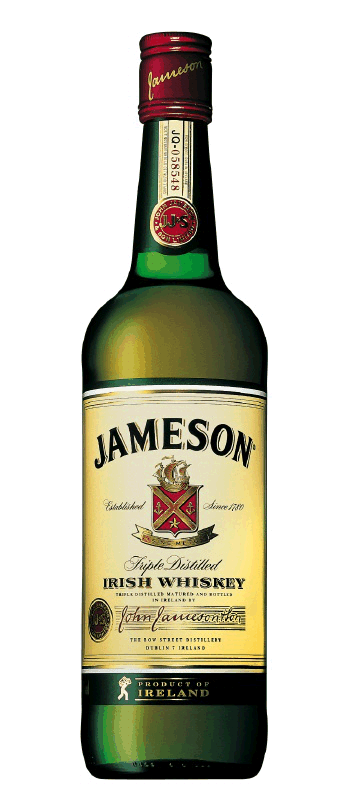 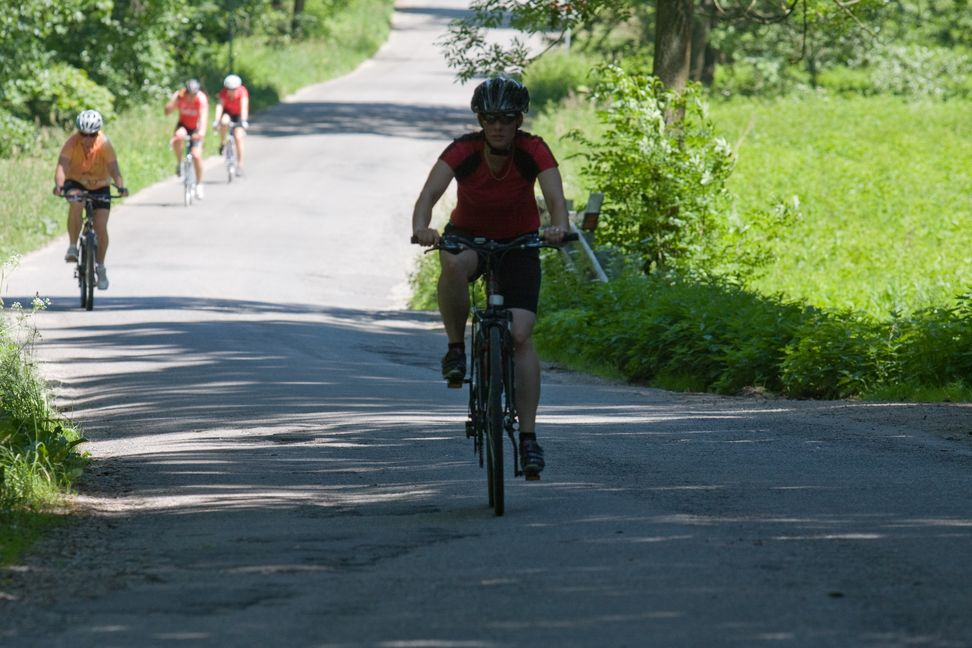 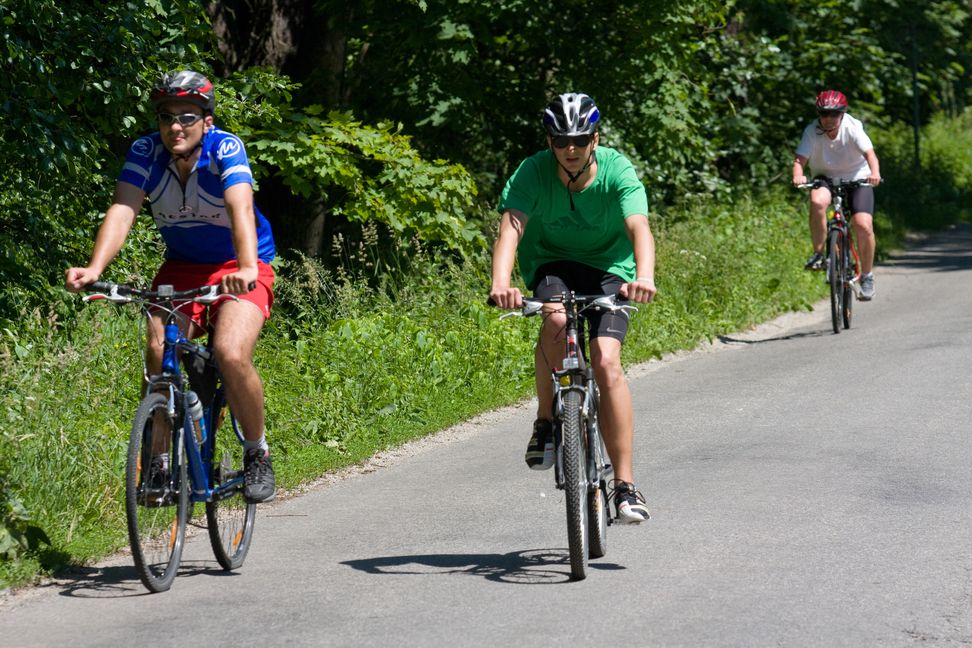 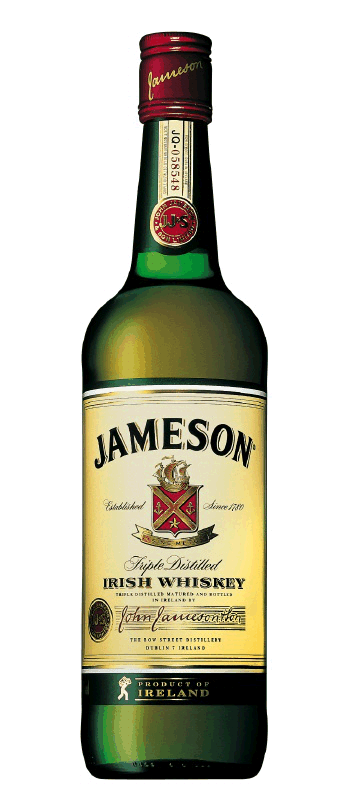 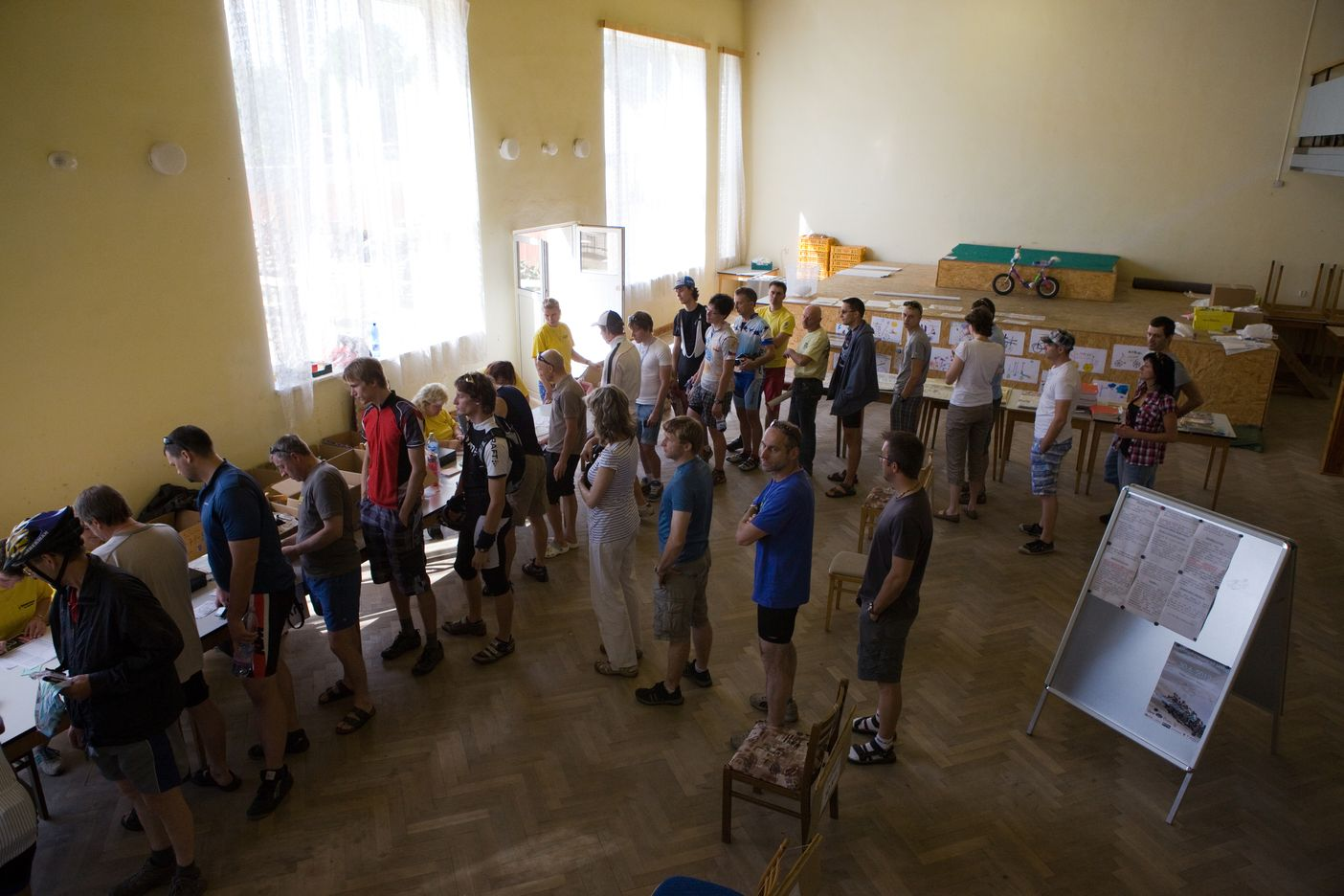 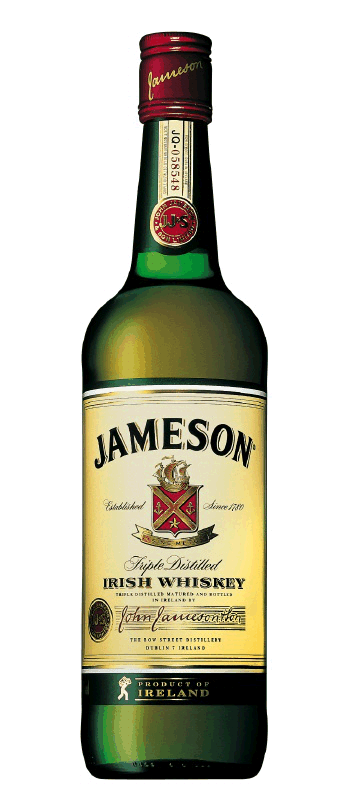 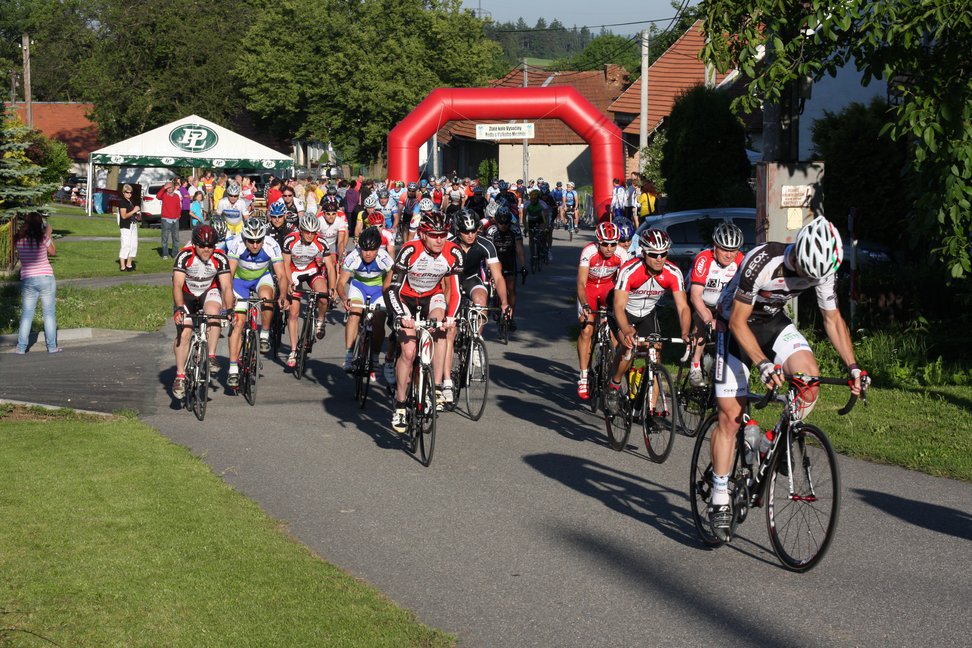 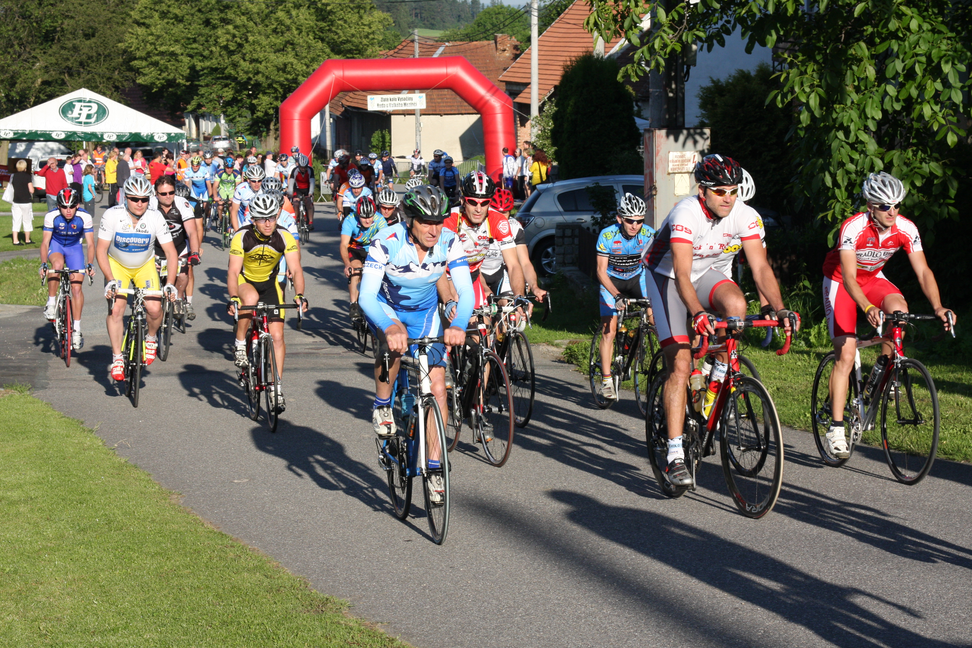 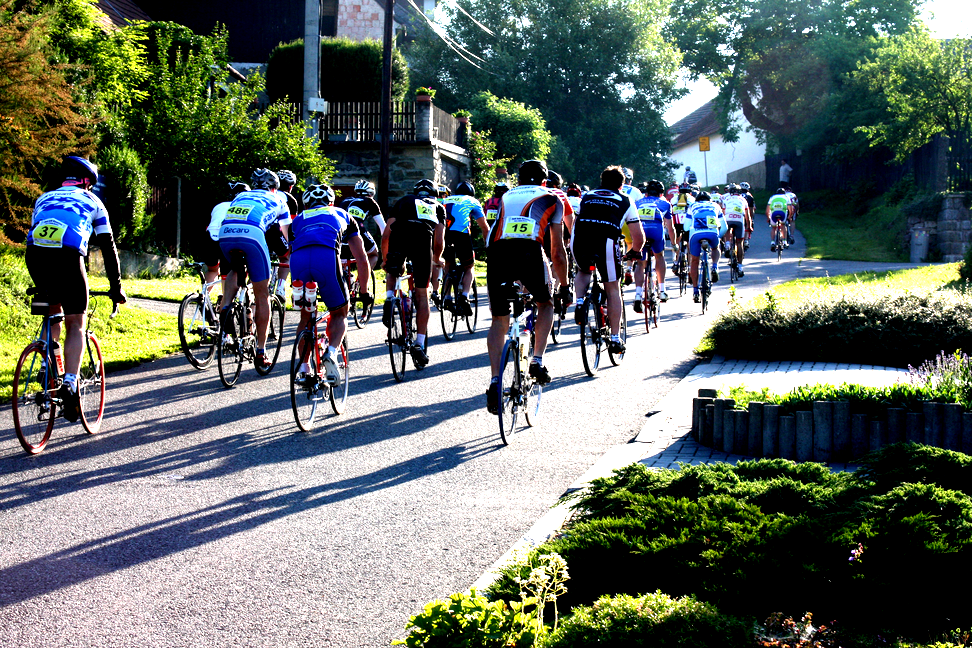 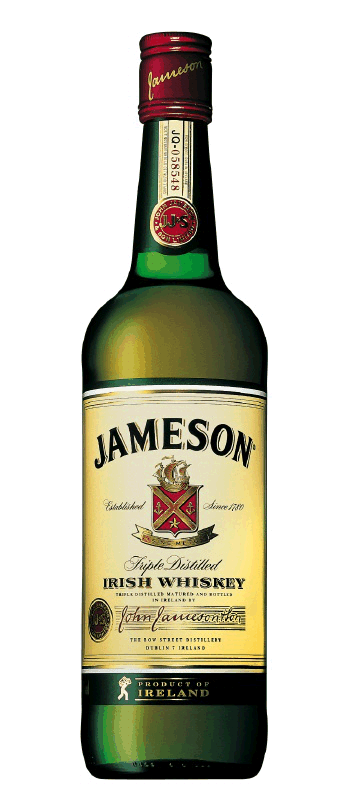 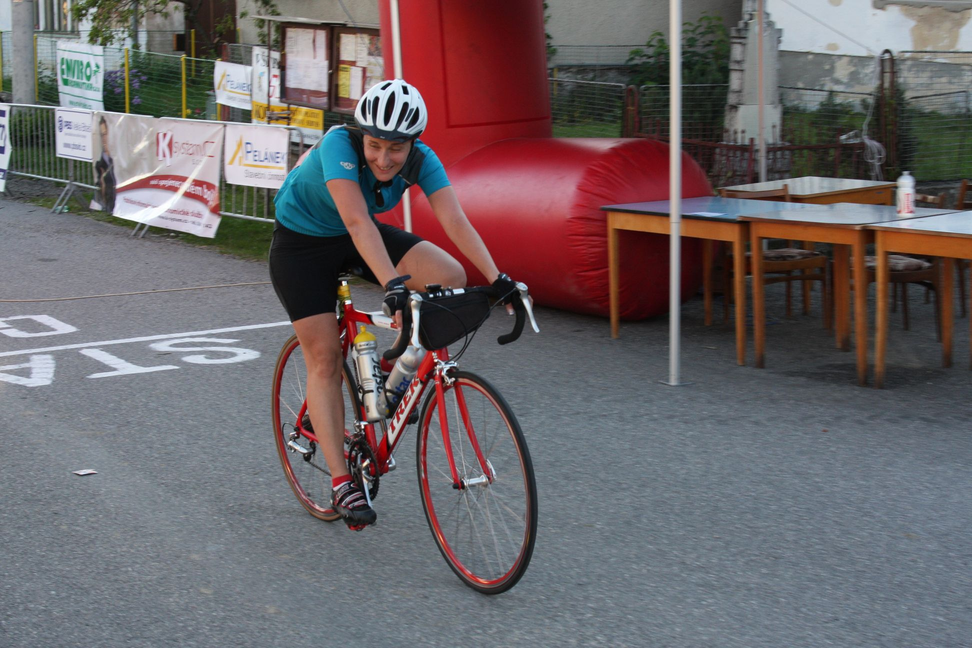 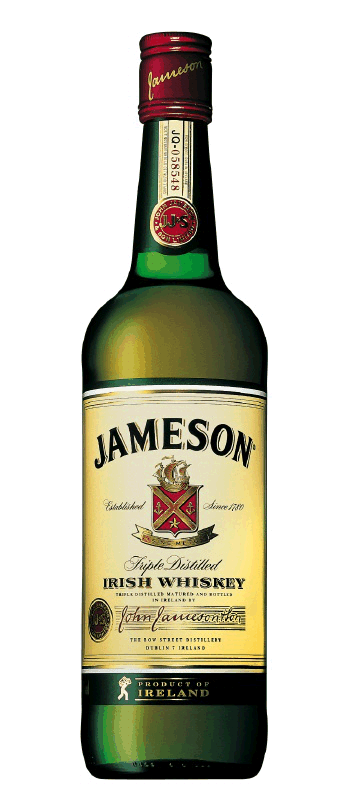 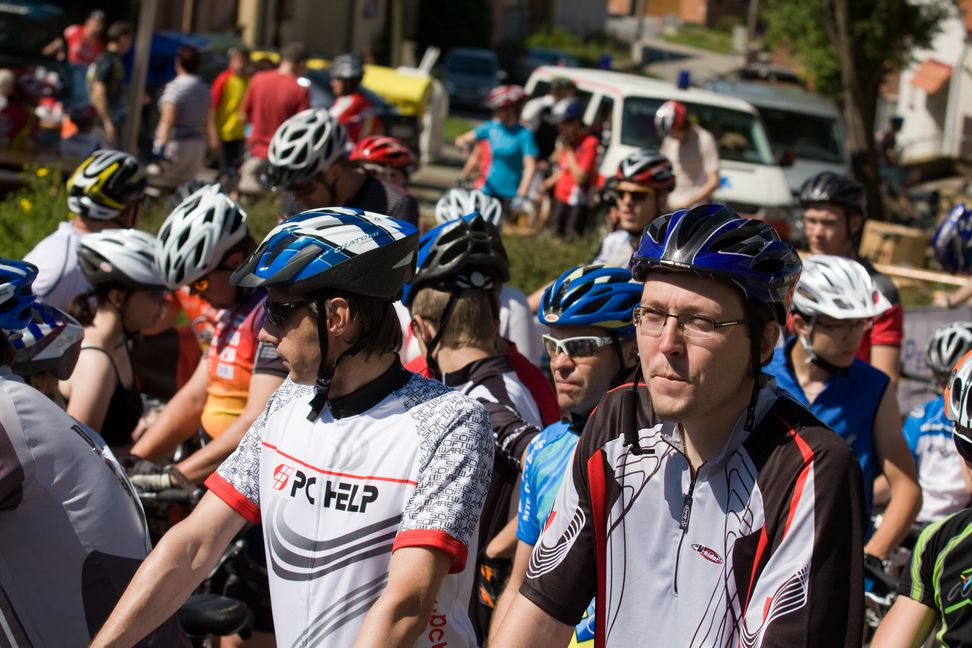 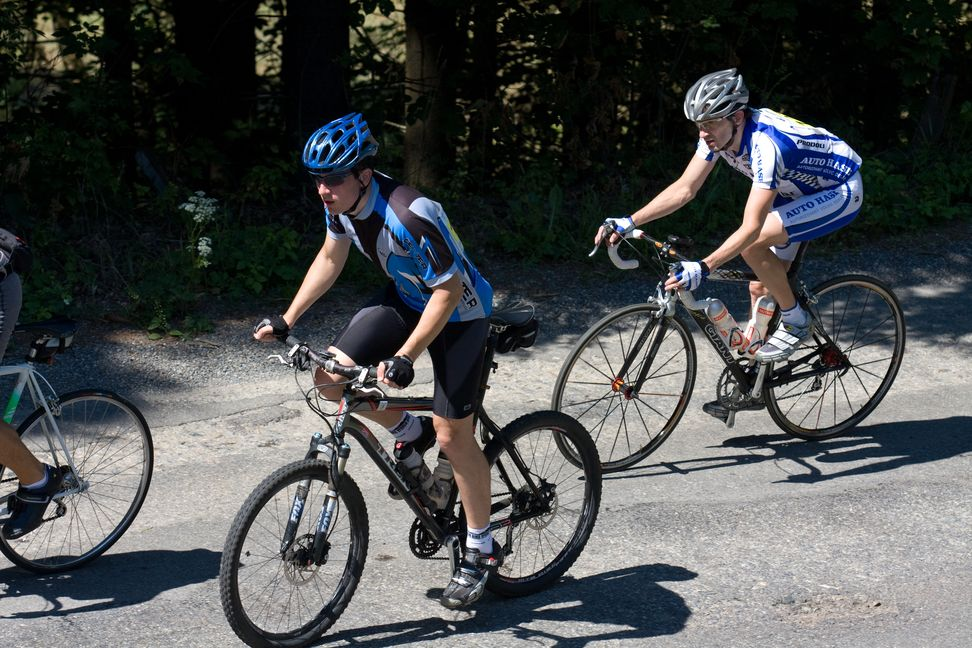 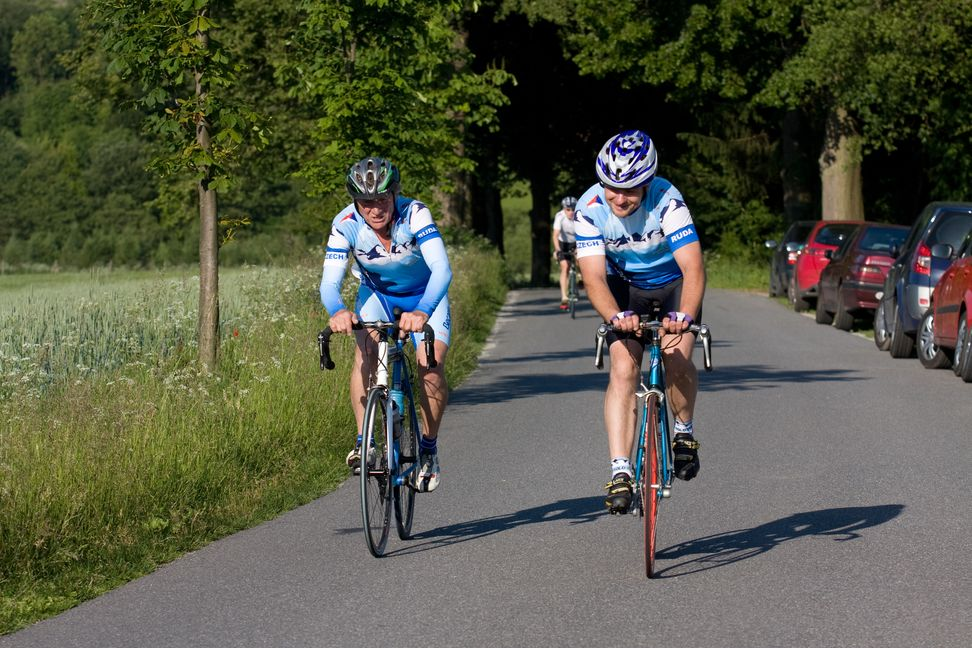 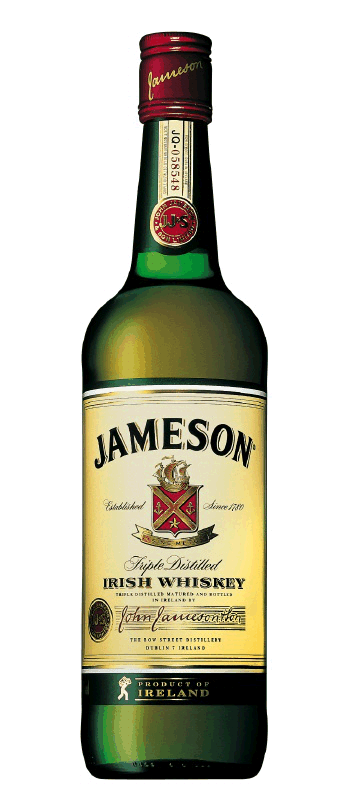 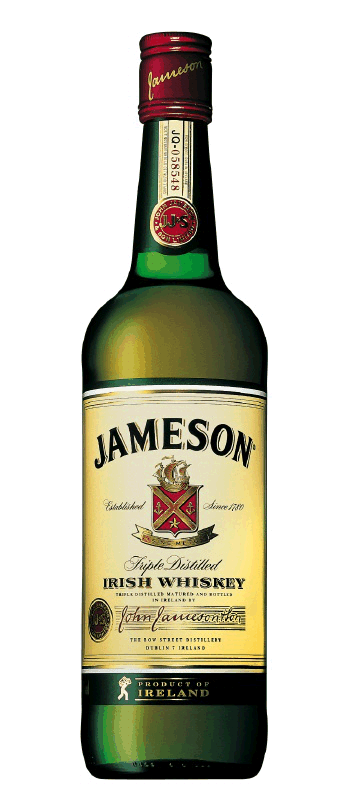 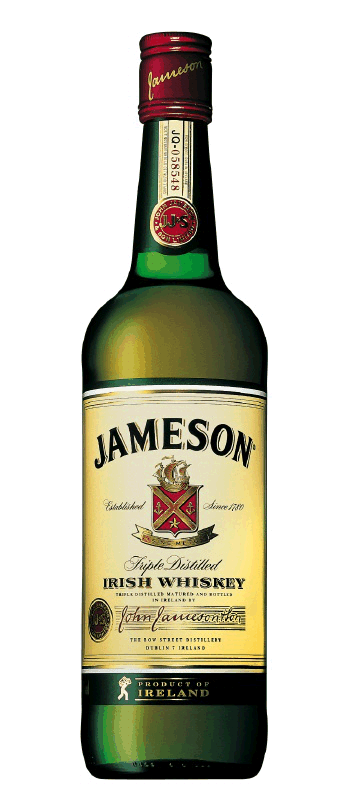 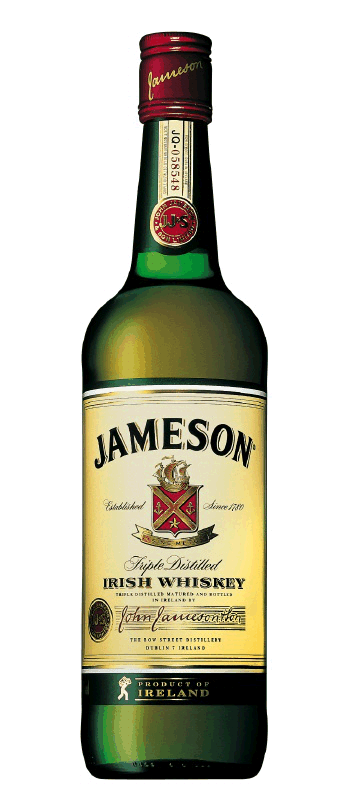 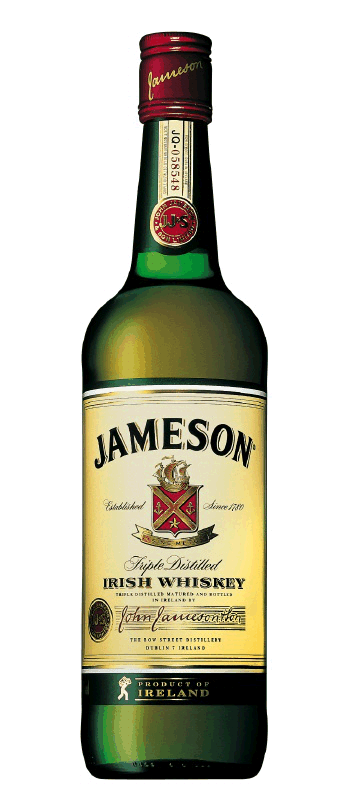 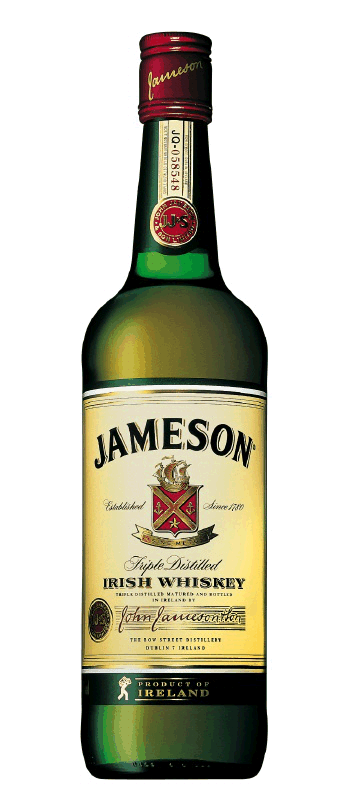 Přesto jsem vše prokouknul a našel důkazy, 
že je to jen jedna velká fabulace…
Všimněte si detailů
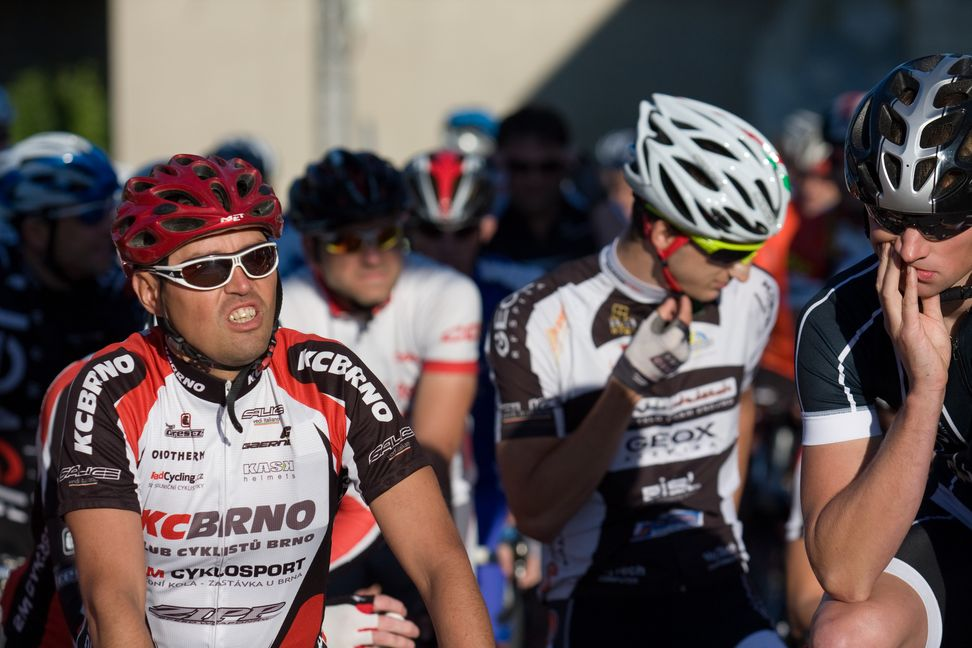 Najatý kompars evidentně neví, jak se na kole správně tvářit…
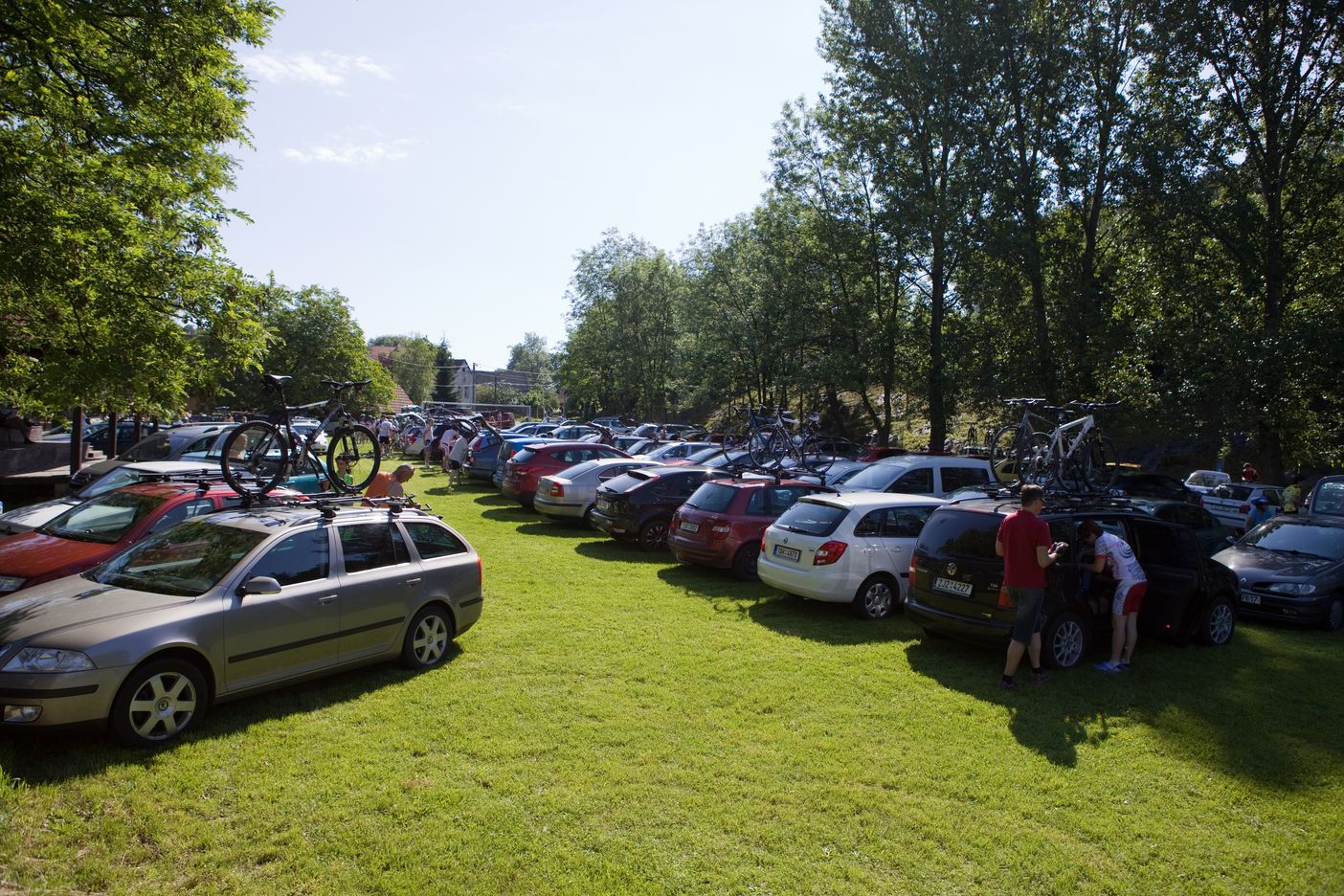 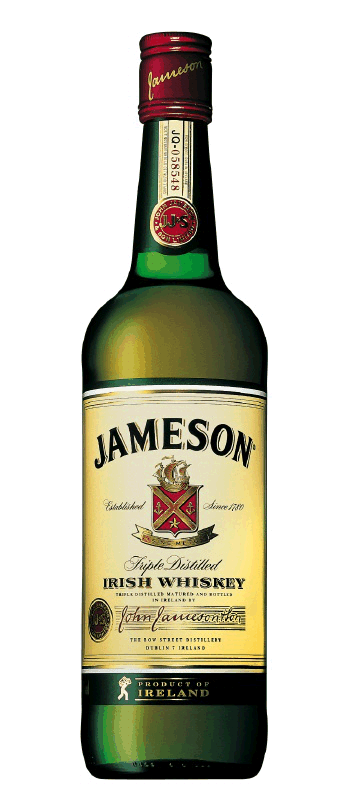 Tohle není roudské hřiště – vpravo chybí tribuna….
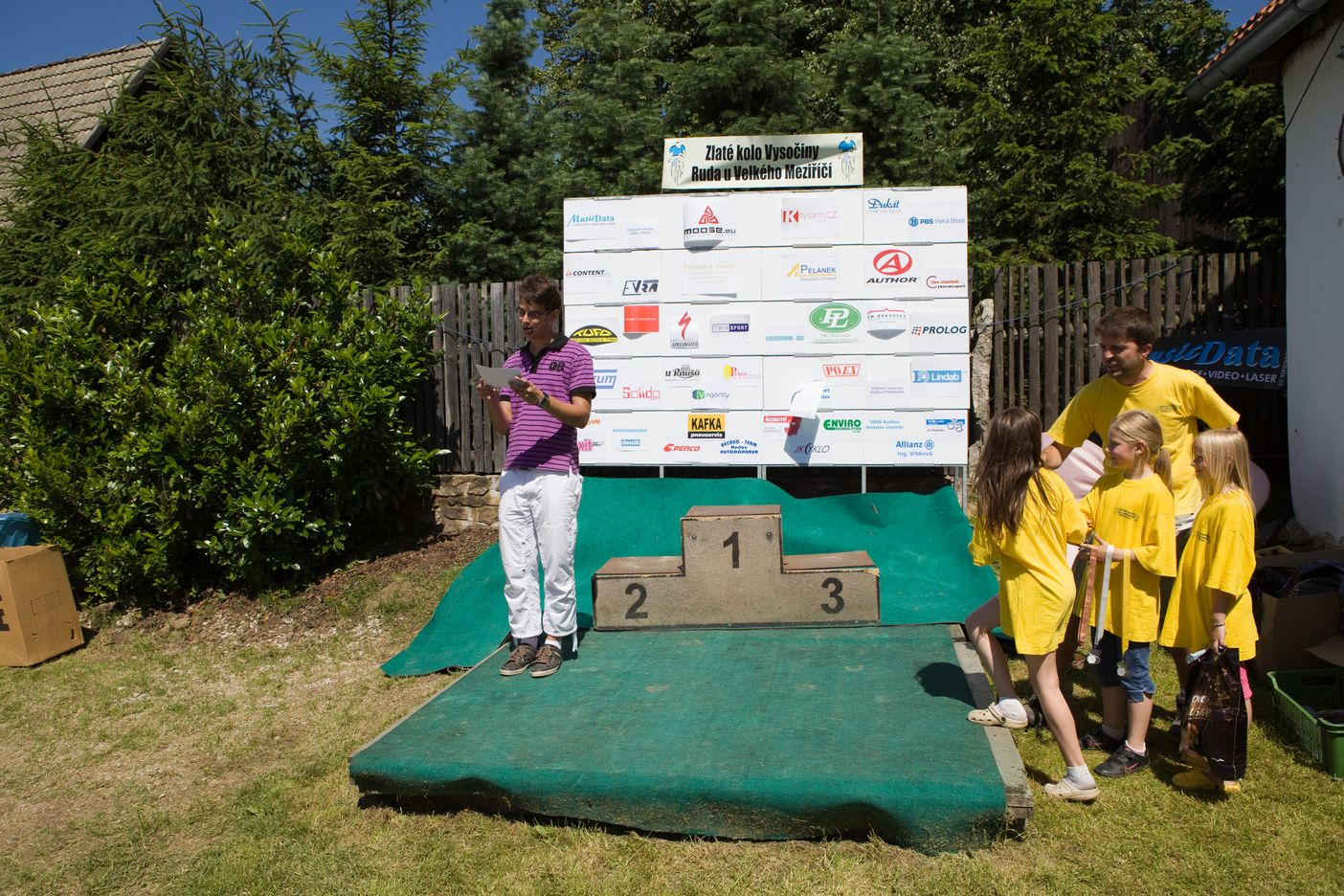 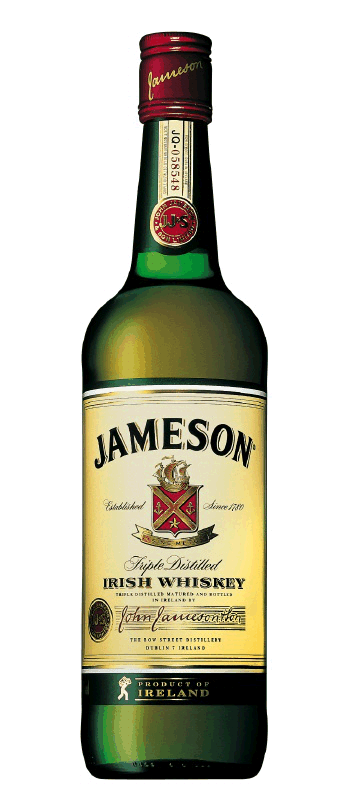 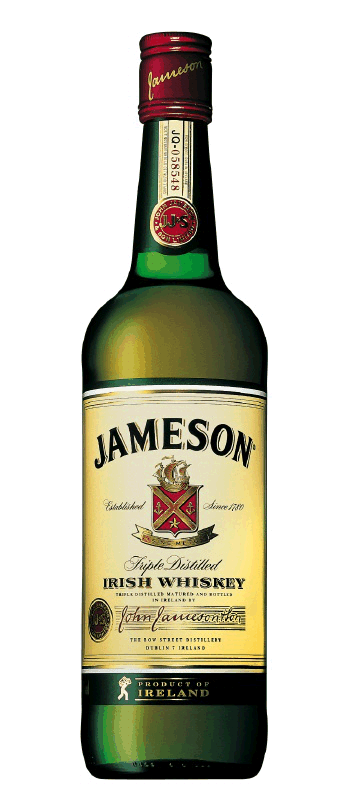 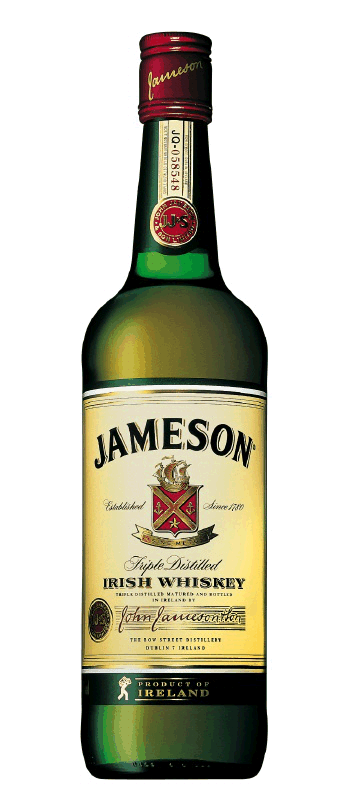 Další důkaz, stupně prázdný = žádní závodníci = žádný Zlatý kolo nebylo!!!
Nakonec jsem odhalil, kdo za tím vším stojí
Byla to organizovaná skupina a poznal jsem ji 
podle nenápadného společného znaku… všimněte
si na hlavách…
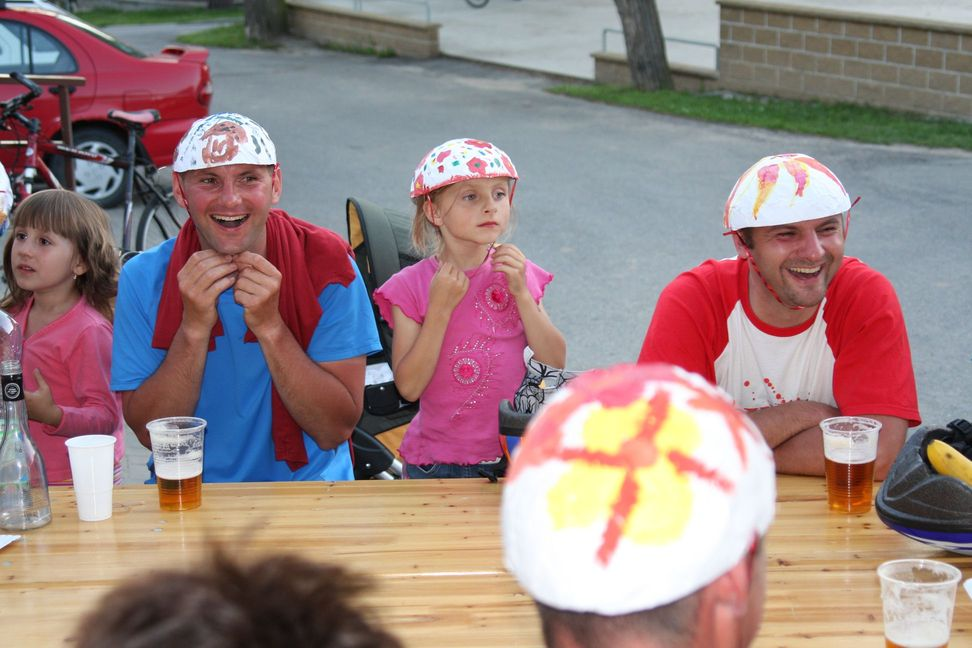 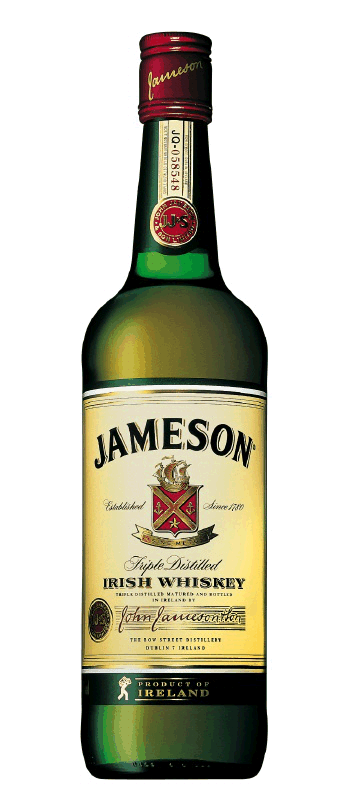 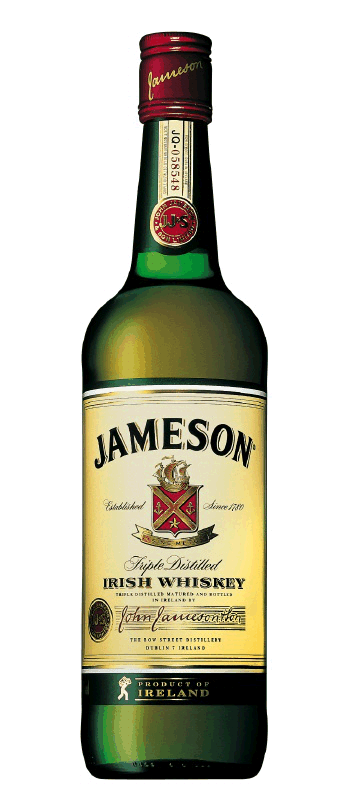 Teď je jim ještě do smíchu, ale to brzo přejde…
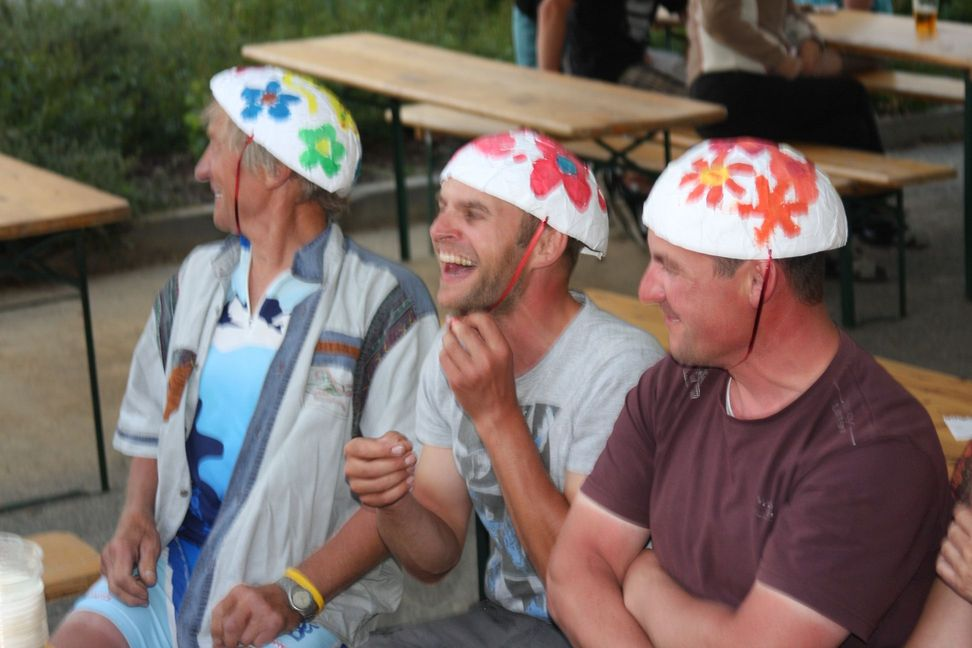 Další kmotři…
Zbývalo jen odhalit hlavu tohoto nebezpečného cyklistického gangu
…prchal, kličkoval, zatloukal, ale neunikl…
… a takhle zíral, když jsem ho dopadnul…
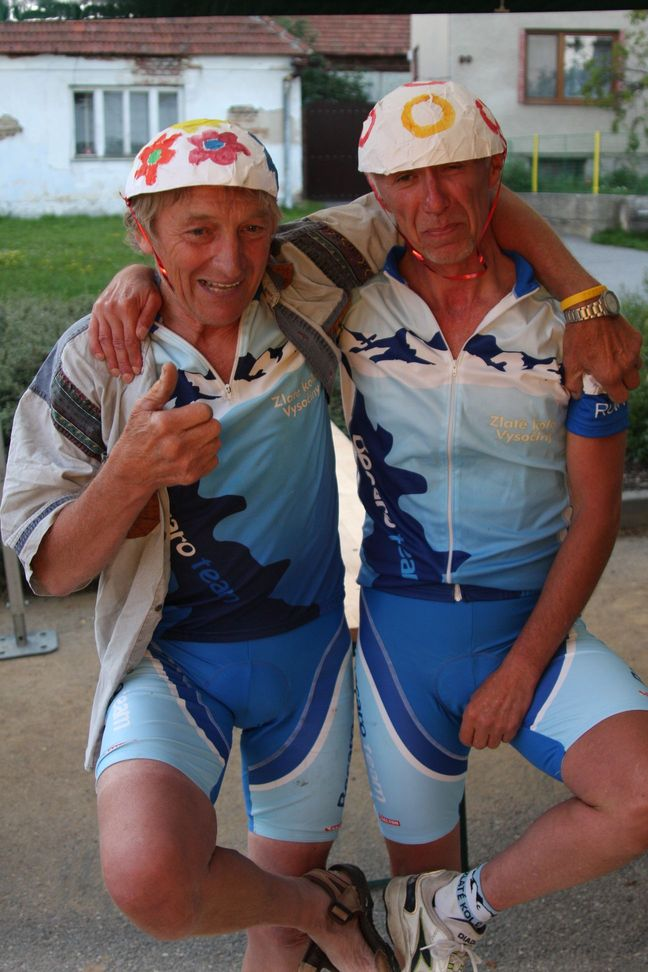 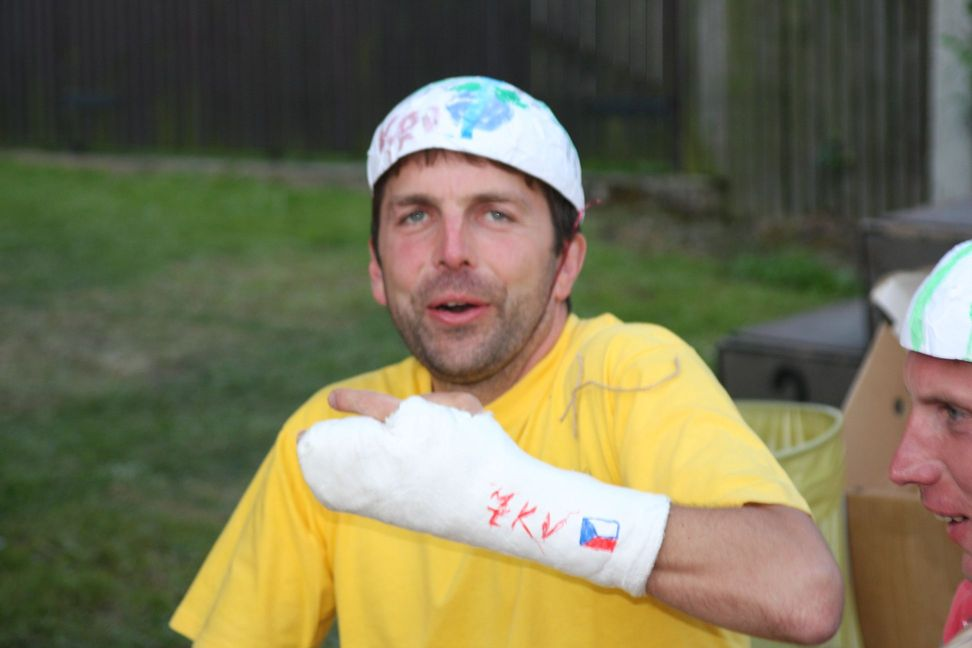 BIG BOSS
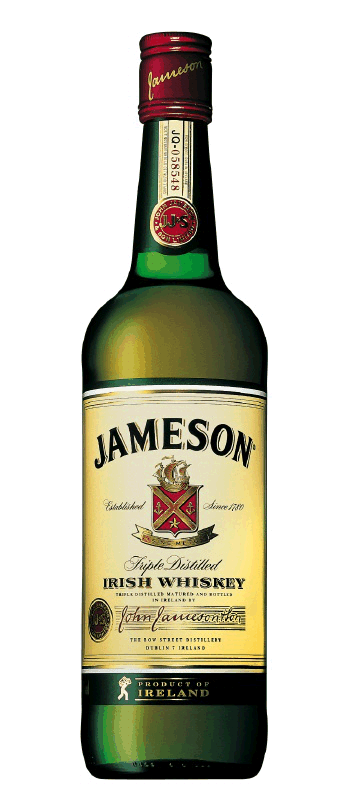 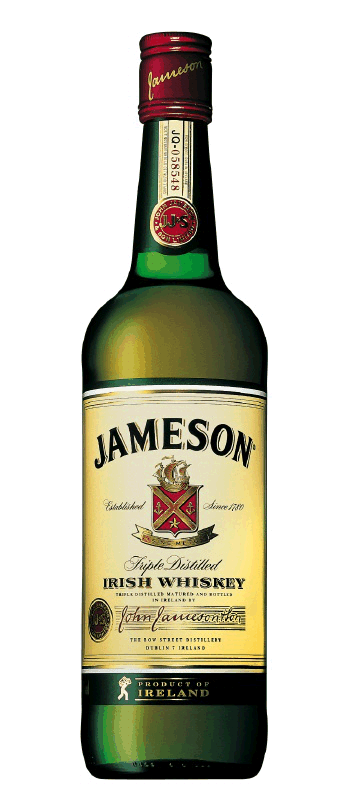 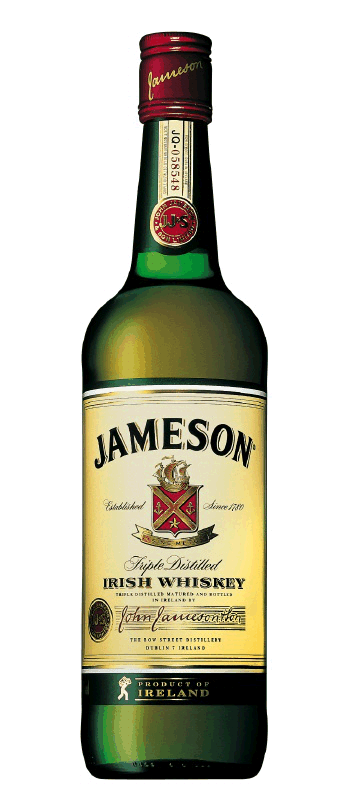 A jeho dva nejvěrnější bodyguardi!
Takže dávejte bacha na týpky se skořápkama, protože…
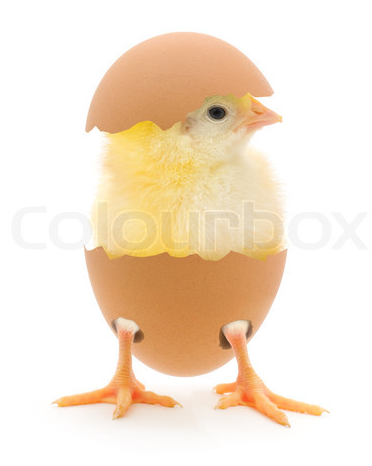 To že jste paranoidní, neznamená, že po vás nejdou….
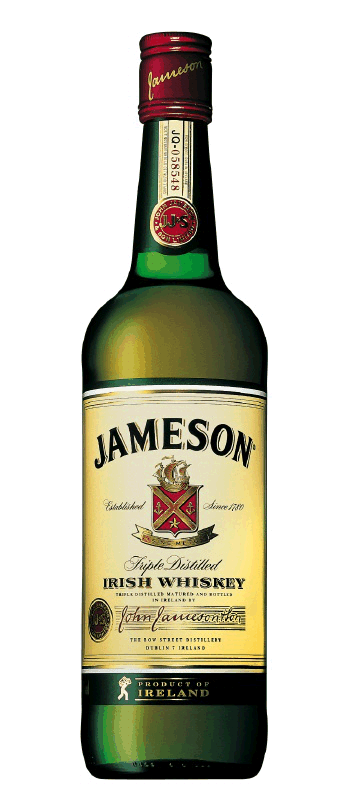 KONEC